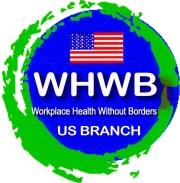 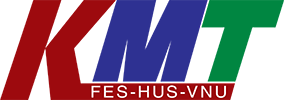 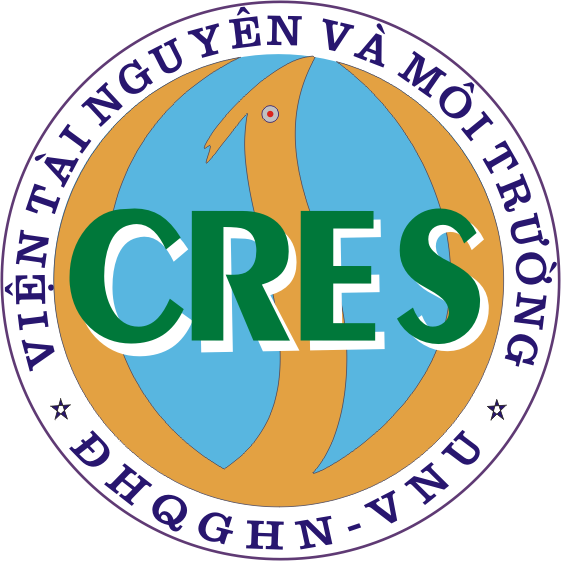 INTERNATIONAL CONFERENCE

OCCUPATIONAL SAFETY, HEALTH, AND ENVIRONMENT (OSHE2024)
Silica exposure, potential environmental and occupational health risk and mitigation control methods
Asbestos exposure, potential environmental and occupational health health risk and mitigation control methods as well as banning its use
Time: 24 – 26/10/2024
Venue: 19 Le Thanh Tong Str., 
Hoan Kiem Dist., Hanoi, Vietnam
Website: cres.edu.vn
Email: conference.oshe@cres.edu.vn
Topics
Other construction and manufacturing hazards from new technologies (hardwood dust, nanomaterials, portable laser welding tools, etc…)
The need of developing occupational hygienists or engineers with a comprehensive knowledge in environmental sustainability, pollution control, occupational health and safety, and waste disposal and transportation for a developing economy.